Matematički to izgleda ovako:
		∑Mo = 0

Dakle, 
Mo1 + Mo2 + ...... + Mon = 0

Potrebno je pronaći sve momente sila, zbrojiti ih, i izjednačiti s nulom. Ako je zbroj jednak nuli, tada se radi o težištu, ako zbroj nije nula tada se ne radi o težištu vozila.
Vaš je zadatak, odgovoriti na pitanje:
“Što je moment sile?”
I prepisati današnju lekciju.

Pošaljite mi sliku u inbox.
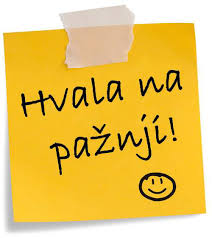 Moment sile:
Moment sile umnožak je sile i kraka na kojem sila djeluje.

Mjerna jedinica je Nm (sila u N, krak u m, pomnoženo dobijemo Nm)

M = F · k
Primjer:
Ljudska sila uvijek je jednaka bez obzira koji alat koristi, međutim, vijak koji je zahrđao lakše ćemo odviti dužim ključem nego kraćim.

To ne znači da tada imamo veću silu, nego je upravo moment sile veći, odnosno veći je krak kojim se množi ljudska sila.
U prvom slučaju moment sile iznosi:
M = F · k
M = 100 N · 1 m
M = 100 Nm
Ključ dužine 1 m
Vijak
100 N
Ključ dužine 2 m
Vijak
U drugom slučaju moment sile iznosi:
M = F · k
M = 100 N · 2 m
M = 200 Nm
100 N
UZ JEDNAKU SILU POSTIGNUT JE DVOSTRUKO VEĆI MOMENT SILE!!